TURN IN YOUR EXTRA CREDIT UP FRONT!
Happy halloween!
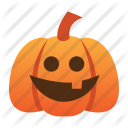 Catholic ChurchOrthodoxy vs. Heresy
Middle Ages
Widespread missionary work in Europe during early Middle Ages
Converting the pagans (some blending: Halloween, Christmas)
Catholic Church was the only unifying European institution
Duty of all noblemen to support the church
Contests for power between church and state
Church controlled large tracts of land
Tithe: 10% annual tax to the church
Capitulary on Saxony
Capitulary: laws, regulations, and punishments regarding religious practice

Background: Charlemagne, a powerful king, forcibly converted the Saxons to Christianity

What does this document reveal about resistance to conversion?
How is that resistance counteracted?
Orthodoxy v. Heresy
Orthodoxy: The official, “correct” way of thinking—as approved by the Church 
Heresy: A philosophy that deviates from the commonly accepted traditions and tenets
Believes something contrary to church philosophy, refuses to recant (give it up)

Who decides what is heresy? The Church 
Who punishes? Church can excommunicate, but other penalties (burned at stake, etc.) were decided by the state, especially the local lords
The Albigensian Crusade
Crusade ordered by Pope Innocent III against the Cathars of France
Deemed heretics by the Church

As you read, take notes on…
What makes the Cathars heretical?
How did the Catholic Church react to the Cathars?
Why did the Cathars stand out as a heretical group?
Destruction of the Knights Templar
Answer the four questions on the back.